Aszályok gyakorisága, erőssége, okozott károk-hazai vonatkozások
Aszály fogalma (WMO): az aszály az átlagos mértéket jelentősen és tartósan meghaladó vízhiány 

 főbb típusai:
Meteorológiai
Hidrológiai
Mezőgazdasági
Gazdasági	
Társadalmi
Meteorológiai: a csapadék mennyisége hosszabb időn át kevesebb, mint a területre vonatkozó átlagérték 

Hidrológiai: a felszíni és a felszín alatti vízkészletek hosszantartó csapadékhiány miatti jelentős beszűkülése 

Mezőgazdasági: növénytermesztést sújtó vízhiány. Súlyossága függ  az aszály időtartamától és erősségétől, a talaj fizikai állapotától, a talajtakarótól, lejtőszögtől, öntözöttségtől, a csapadékhiány gyakoriságától, vegyi anyagok használatától 

Gazdasági: vízhiány következtében felmerülő károk pénzben kifejezett értéke

Társadalmi: ha az adott terület lakosságának életkörülményei veszélybe kerülnek
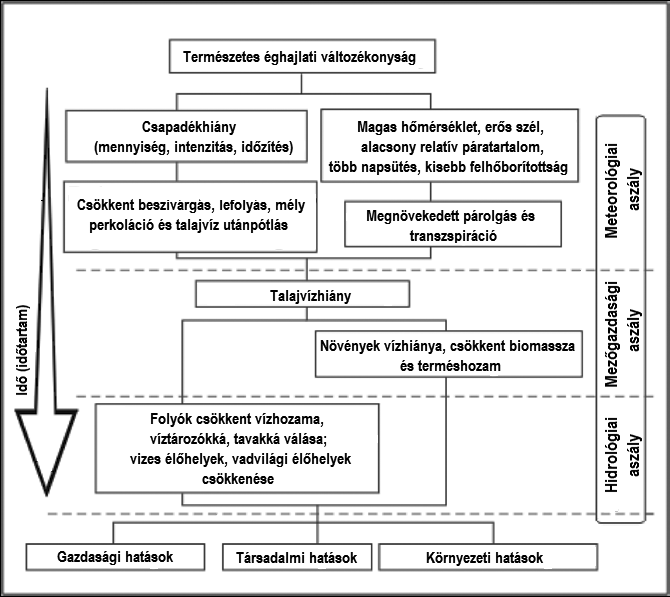 Az aszályt befolyásoló tényezők:

Csapadékmennyiség, és ennek időbeli eloszlása
Levegő párologtató képessége
Domborzat
Talajtípus
Emberi tevékenység
Az aszályjelleg vizsgálatának legegyszerűbb eszközei a különféle indexek 

 Péczely féle ariditási index
(1760 / 2.5C, ahol C a csapadék)>1,00 már aszályra utal  
Pálfai aszályossági index
		



		három korrekciós tényező:
Hőségnapok száma
Csapadékszegény időszak hossza
Talajvízszint mélysége					

Palmer-féle aszályerősségi index (PDSI)
		-a vízháztartás egyes elemeinek a sokévi átlagtól vett módosulása 		alapján határozza meg a csapadék hiányát vagy többletét 
Standardizált Csapadék Index (SPI)
		-csak normál eloszlású csapadéksort igényel
		-az aktuálisan lehullott csapadék és az átlagos mennyiség 			  viszonyát írja le.
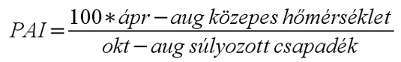 Magyarország aszályossági zónái

 hosszabb időszakot vizsgálva Magyarország 4 fő zónára tagolható

 az ország legaszályosabb tája az Alföld

probléma: az I. zónába tartozó területek az ország kb. 40%-át teszik ki (főleg az Alföld), amely egyben a mezőgazdasági területeink 75%-a
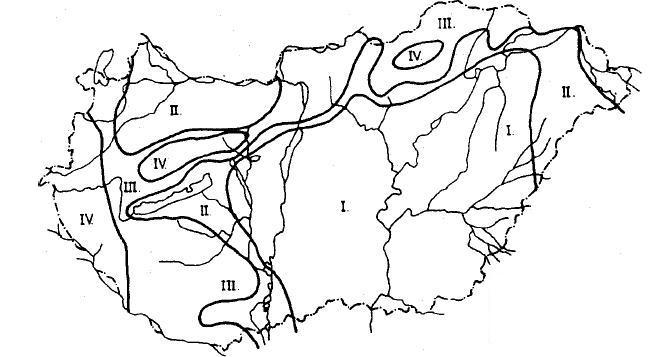 Az OHV 1980-as vízügyi körzeteit bemutató térkép
hazai vizsgálatok során legtöbbször a Pálfai-féle aszályindexet alkalmazzák (PAI) leggyakrabban
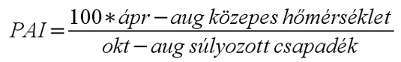 Ennek korrigált értéke:
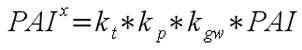 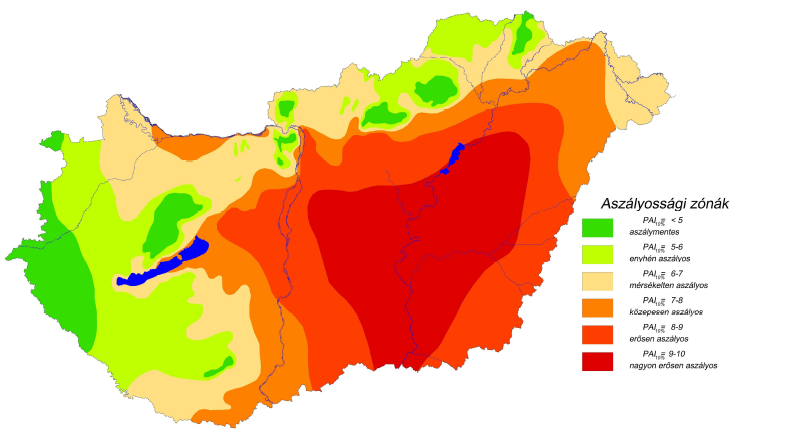 Magyarország aszályossági térképe (Pálfai, 2004)
Aszálytörténelem
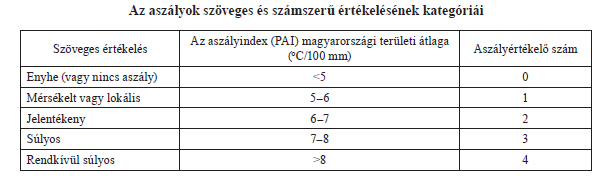 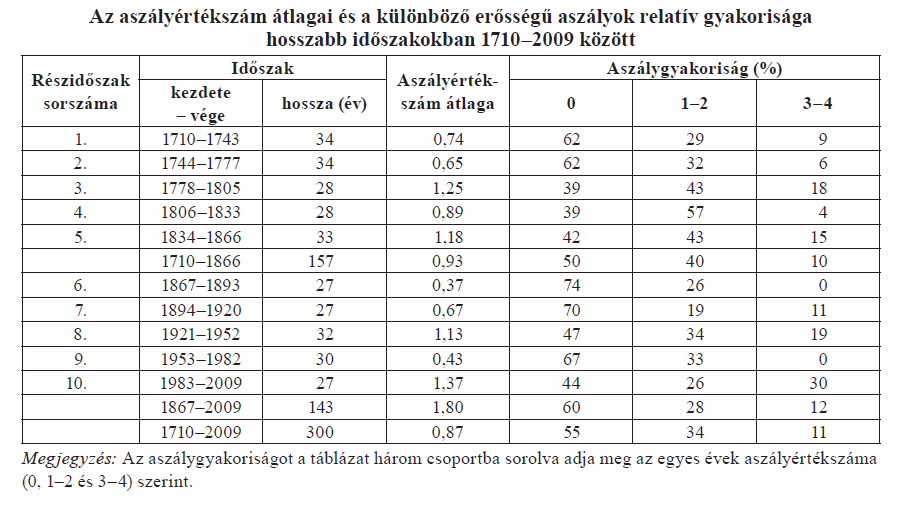 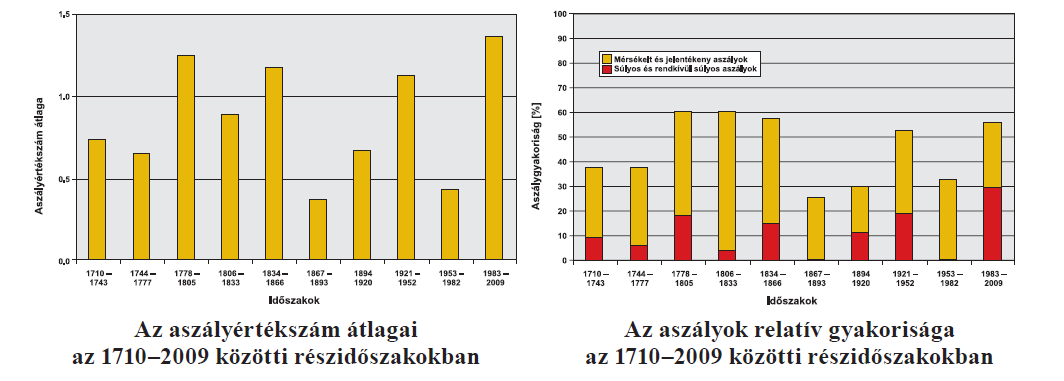 Az elmúlt 20 év nagyobb aszályai
1992-94
2003
2007
2011
1992-94
 Aszályértékszám: 4- rendkívül súlyos aszály
1992:	-Rendkívül nagy a szárazság az országban, s így mindennaposak az erdő- 	és avartüzek.
	-Aszályriadó a Dél-Alföldön: Az évszázad egyik legsúlyosabb aszályát 	szenvedi a Dél-Alföld, mindenekelőtt Csongrád, Szolnok és Szarvas 	környéke.
	-Az országban mintegy 330 ezer hektár szántóföld maradt bevetetlenül. 	A  terméskilátások vetéskultúránként változnak, ám az az aszály minden 	területen érezteti hatását.
	-Kritikus helyzet a Dunán: A Duna alacsony vízállása már egy hete a 	hajózhatósági norma körül mozog.
	-Az idei aszályos időjárás a főbb kultúrák esetében az országos 	termésátlagok alapján -20 százalék körüli terméskiesést okozott.
	-Az aszály a kertészeti növényeket is megviselte és károsította
1993:	-Takarmányozási gondok az állattenyésztésben.
	-A jelentős talajvízszint-csökkenés miatt süllyed a Beregi-síkság, s a 	földmozgás nagy károkat okoz az ottani építményekben.
	-140 ezer fa pusztult ki a főváros környéki parkerdőkben.
1994:	-Veszélyben vannak a magyar karsztvíz-gyógyforrások, amelyekre 	jövedelmező idegenforgalom épült.
A 2003-as aszály
 Aszályértékszám: 4-rendkívül súlyos aszály
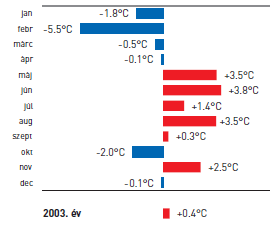 Az országos havi középhőmérséklet eltérése a sokévi (1971-2000-es) átlagtól 2011-ben
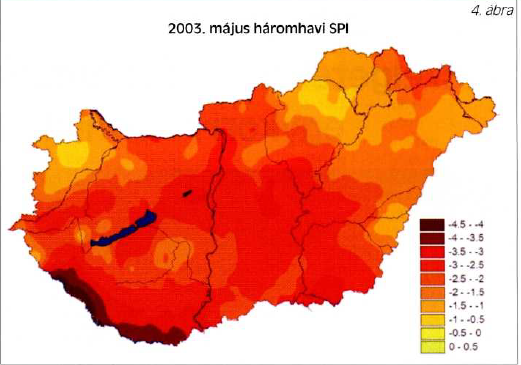 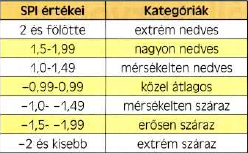 Európa szerte pusztít az aszály
 Hazánkban a nyári hőmérséklet 4-5˚C-kal az átlag felett
Következmények: Erdőtüzek, terményveszteségek, a Balaton rendkívül alacsony vízszintje
 A mezőgazdaságban ~400 millió euró kár keletkezett hazánkban
Az alföldi területeken az átlagosnál nagyobb mértékű szőlő- és gyümölcstermés-kieséssel kell számolni, a kormány aszály sújtotta területnek nyilvánította az országot
Dunántúli halgazdaságok - Aszály miatti válsághelyzet
Az aszály miatt várható terméskiesés az idén kalászos gabonából több mint egymillió tonna lesz, ebből a búzánál várható kiesés megközelíti a 800 ezer tonnát
Mahart: leállásra kényszerült hajók - alacsony vízállás-Duna
Negatív vízállási rekordok- Tisza
2007
 Aszályértékszám: 3- súlyos aszály
 Fagy és aszály együttes hatása
- Áprilisban szinte egy csepp eső sem esett
	- A kedvezőtlen időjárás (fagykár és aszály) miatt rossz a gyümölcs termés
	- Az aszály lemorzsolta a kukoricát: Az aszály az egész országot sújtja,  Jász-	    Nagykun-Szolnok, Pest, Békés és Hajdú-Bihar megyében legnagyobb a kár
	- a rendkívüli szárazság miatt sok helyütt már őszi képet mutat a táj, az 	    erdőtüzek pedig óriási pusztítást okoztak.
	- a tavalyinál nagyobb területről kevesebb gabonát takarítottak be, az idei  	    kalászosgabonatermés 9 százalékkal maradt el az előző évi terméstől
2011
 Főleg ősszel és télen jelentkezett az aszály
 az országos csapadékösszeg 404,4 milliméter

	- Az aszály miatt jelentős kár keletkezett a repce-vetésekben, a 	gazdák búzát vetnek a helyébe, így próbálják megakadályozni, 	hogy parlagon maradjanak a területek 
	- rendkívül alacsony a vízállás a Közép-Tiszán
	- Száz éve nem volt ekkora szárazság novemberben 	Magyarországon- OMSZ
	- Duna alacsony vízállása ellehetetleníti a hajózást
	-A Duna alacsony vízállása miatt életbe lépett az úgynevezett 	kisvizes intézkedési terv második fokozata a Paksi 	Atomerőműben
	- November hónap végére a Dunán szinte teljesen leállt a 	forgalom, csaknem 100 uszály vesztegelt a horvát-magyar 	határnál, Mohácsnál pedig a kompközlekedés is veszélybe került
	- A téli aszály pusztítja a mecseki erdők fáit.
Az aszály káros hatásai összegezve

Növénytermesztés, kertészet, erdészet 
Állattenyésztés, halászat 
Ipar
Környezeti hatások
Kereskedelem, pénzvilág
Társadalmi, szociális hatások, egészségügy
Turizmus
Aszálykárok csökkentésének lehetőségei
Megelőzés
A vízkészleti adottságokhoz illeszkedő tájhasználat megtervezése, ki-alakításának elősegítése 
Vízvisszatartás belvíz-érzékeny területeken a belvízelvezető-rendszer használata nélkül, művelési mód és művelési ág váltással 
 A vízfelhasználás hatékonyabbá tétele
A vízzel kapcsolatos problémák megoldására felhasználható támogatások hatékonyabb elosztása 
Az adatgyűjtés fejlesztése és a tájékoztatás növelése 
Aszály-előrejelzés pontosítása és fejlesztése 
Aszálykockázat kezelési tervek elkészítése és megvalósítása 
Alkalmazkodás
A meglévő vízellátó infrastruktúrák kapacitásának helyreállítása, modernizálása és fenntartása 
Új vízellátó infrastruktúrák kialakítása (csatornák, tározók, stb.) 
Víz-hatékony, -takarékos technológiák és gyakorlatok alkalmazása
Felhasznált irodalom:

http://www.geo.uszeged.hu/sites/default/files/14Kiadvanyok/egyeb/Kornyezeti_valtozasok_az_Alfoldon/10-p%E1lfai.pdf
http://www.geo.u-szeged.hu/~feri/kornyezeti_informatika/ch10s03.html
http://www.kormany.hu/download/7/0a/90000/Aszalystrategia.pdf
http://met.hu/ismeret-tar/erdekessegek_tanulmanyok/20111201_szaraz_rekord/
Bihari Z., Kovács T., Lakatos M., Móring A., Nagy A., Németh Á., Szentimrey T., Vincze E., 2012: Aszályok Magyarországon 	(DMCSEE projekt, 16,26, 36-41p)
Hollósi B., 2012:  XXI. században várható hazai csapadék- és aszályviszonyok tendenciaelemzése különböző 	modellszimulációk alapján  
Pálfai I., 2009: Aszályos évek a Kárpát-medencében a 18–20. században- Klíma füzetek, 2009/57. szám,  107-112p
Pálfai I. 2010: Az aszályok gyakorisága a Kárpát-medencében az utóbbi háromszáz évben- Klíma füzetek, 2010/59. 	szám,  42-45p
Torma Cs., 2011: Átlagos és szélsőséges hőmérsékleti és csapadék viszonyok modellezése a Kárpát-medencére a XXI. 	századra a RegCM regionális klímamodell alkalmazásával- doktori értekezés
Köszönöm a figyelmet!